La Renaissance
François 1er
Léonard de Vinci
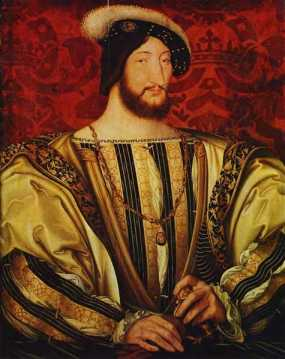 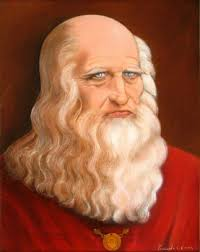 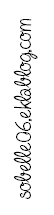 La Renaissance
La Joconde de Léonard de Vinci
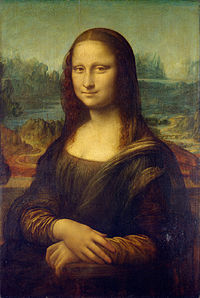 La Joconde, ou Portrait de Mona Lisa, est un tableau de Léonard de Vinci, réalisé entre 1503 et 1506,  qui représente un portrait mi-corps.  Acquise par François Ier, cette peinture à l'huile sur panneau de bois de peuplier  de  77 × 53 cm est exposée au musée du Louvre à Paris.
Le sourire de La Joconde constitue un des éléments énigmatiques du tableau, qui a contribué au développement du mythe. 
Son sourire apparaît comme suspendu, prêt à s'éteindre : quand on le fixe directement, il semble disparaître pour réapparaître lorsque la vue se porte sur d'autres parties du visage. Le jeu des ombres accentue l'ambiguïté que produit le sourire.
La Renaissance
La leçon de lecture au 16eme siecle 
(Ambrosius Holbein 1516)
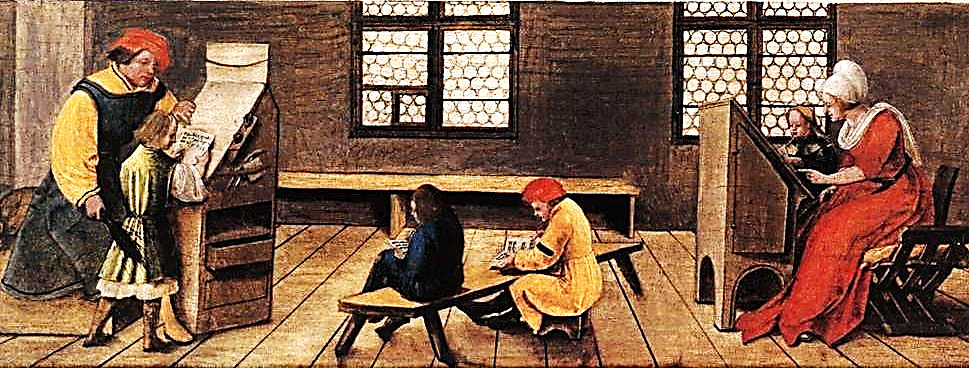 La Renaissance
La Bataille de Marignan 
gagnée par  François 1er, le 14 septembre 1515.
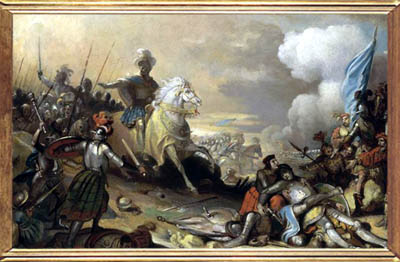 Tableau exposé au château de Versailles
Alexandre-Evariste Fragonard (1780-1850)
La Renaissance
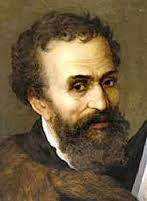 Michel-Ange
Michel-Ange (de son vrai nom Michelangelo Buonarroti) est un artiste italien de la Renaissance, né le 6 mars 1475 enToscane (Italie), mort le 18 février 1564 à Rome, à l'âge de 89 ans. Alors qu'il souhaitait être enterré dans la Basilique Saint-Pierre, à Rome, il repose dans l'église Santa Croce, à Florence.
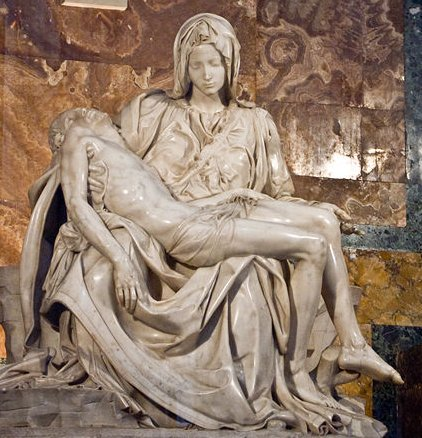 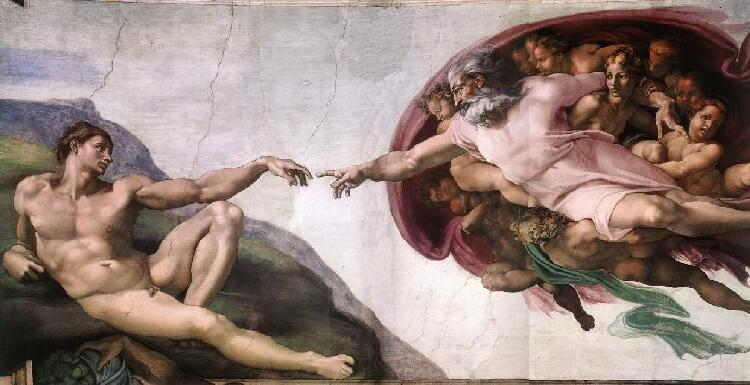 Peinture : La création d’Adam, Chapelle Sixtine, Vatican
Sculpture : La pietà
La Renaissance
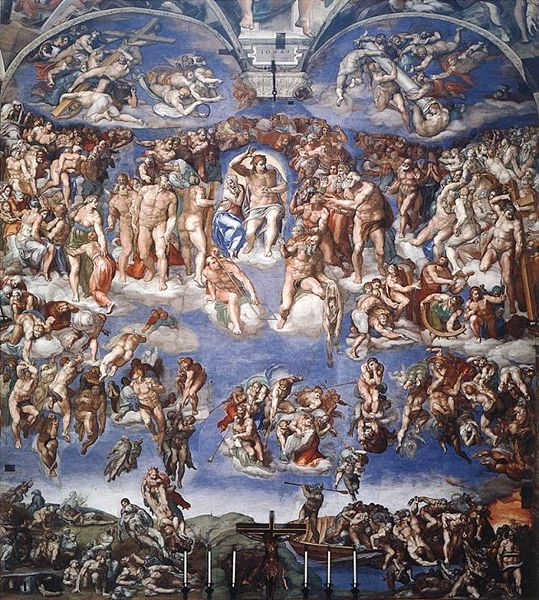 Peinture :

Le jugement dernier, 

Chapelle Sixtine,
 
Vatican
La Renaissance
Le château de Chambord
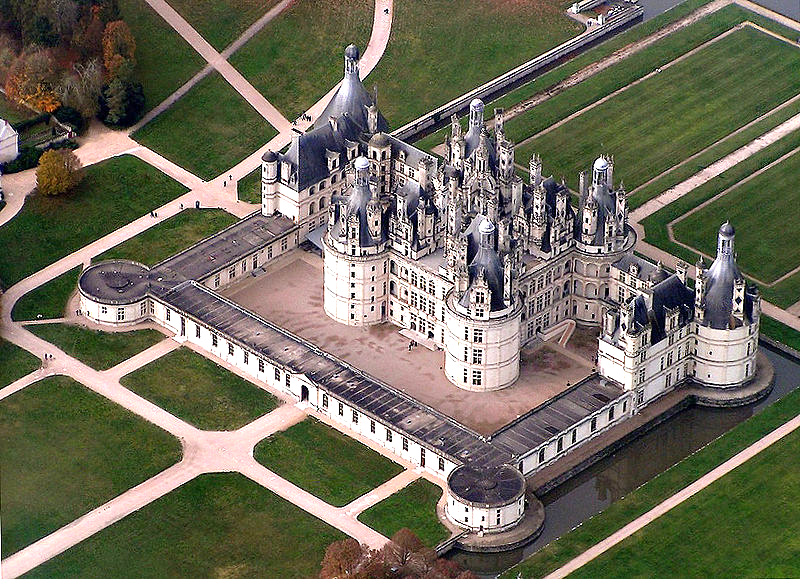